CS6120: Lecture 11Topics that may become great (again)
Kenneth Church
https://kwchurch.github.io/
10/30/23
1
Your Projects
Oral:
20-40 minutes
Written
5-20 pages
lots of references
Say everything three times
Winston: How to Speak
https://www.youtube.com/watch?v=Unzc731iCUY 
Examples: 
https://aclanthology.org/2022.acl-long.60
http://34.204.188.58/cgi-bin/similar?embedding=s2_recommendations&limit=20&search=An+Information-theoretic+Approach+to+Prompt+Engineering+Without+Ground+Truth+Labels  
https://aclanthology.org/events/acl-2022/
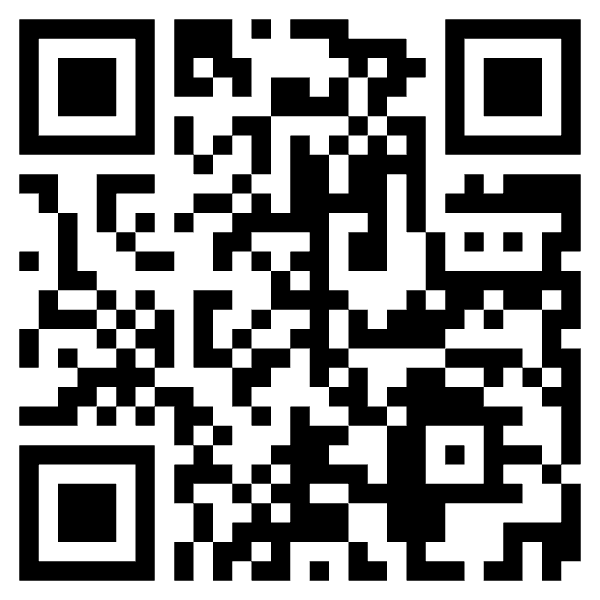 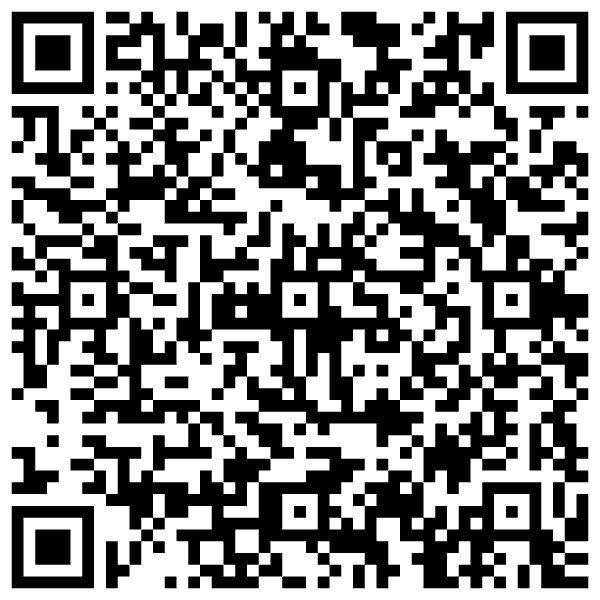 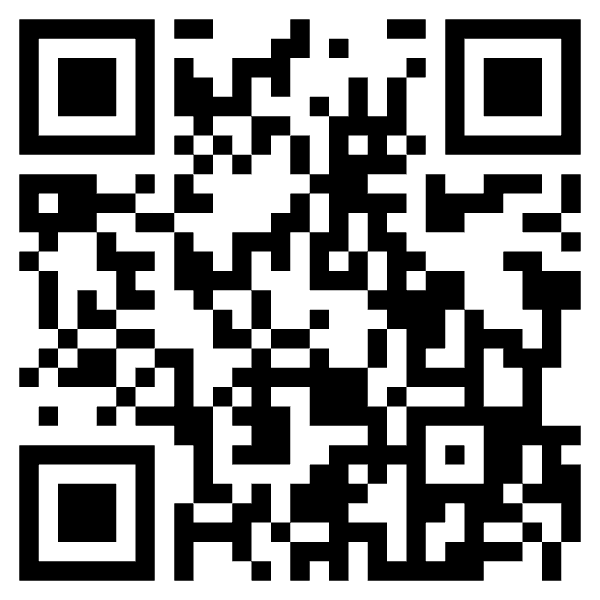 10/30/23
2
Say everything three timesWinston: How to Speak
Introduction: 
Say what you will say
Body:
Say it
Conclusion:
Say what you said
Promise
Delivery
10/30/23
3
Paper Outlinehttps://aclanthology.org/2022.acl-long.60.pdf
Abstract
Introduction
Related Work
Methods
Task Definition
Mutual Information
Experimental Setup
Datasets
Models
Results
Template Selection Performance
Correlation between Template Mutual Information and Accuracy
Compared to Few Labeled Examples
Method Robustness and Ensembling
Transferability across Models
Conclusion
Ethics
Limitations (missing)
Acknowledgements
References
Appendices
10/30/23
4
References
Google Scholar
Semantic Scholar
JSALT-2023
http://34.204.188.58/similar.html
http://34.204.188.58/cgi-bin/similar?embedding=s2_recommendations&limit=20&search=An+Information-theoretic+Approach+to+Prompt+Engineering+Without+Ground+Truth+Labels  
http://34.204.188.58/cgi-bin/similar?CorpusId=CorpusId:236493269&embedding=s2_recommendations&limit=20 
http://34.204.188.58/cgi-bin/similar?CorpusId=CorpusId:236493269&embedding=proposed&limit=20
10/30/23
5
Foundation Modelshttps://hai.stanford.edu/news/what-foundation-model-explainer-non-expertshttps://arxiv.org/pdf/2108.07258.pdf
10/30/23
6
The Easy, the Hard and the Ugly
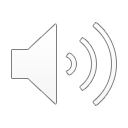 Easy
Prompt Engineering
Inference (fit)
Fine-Tuning (predict)
Hard
Pre-training
Ugly (Responsible AI)
Bias
Toxicity
Misinformation
Hallucinations
Plagiarism
Agenda
Chomsky Hierarchy: 
Generative Capacity
Parsing 
(every way ambiguous structures)
PP-attachment & Conjunction
Speech
Prosody (Pitch, Duration, Energy)
Chinese Tone
Discourse
Rhetoric
Grice's Maxims
Interdisciplinary Collaboration
Linguistics
Lexicography
Psychology
Statistics
Medicine
Law
10/30/23
8
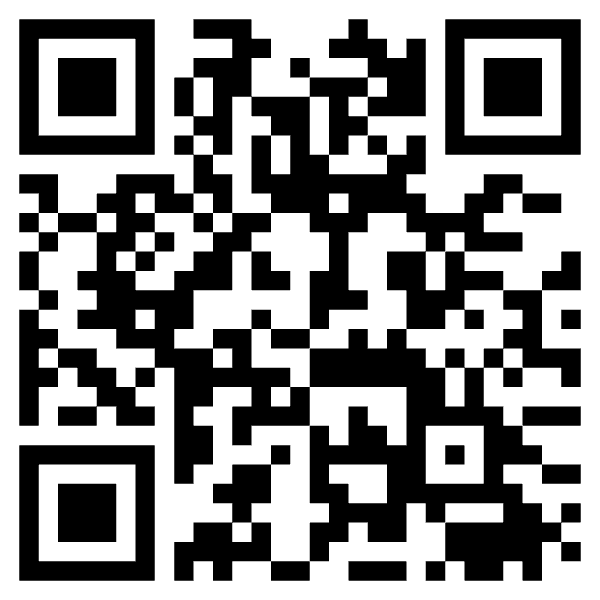 Chomsky Hierarchy
10/30/23
9
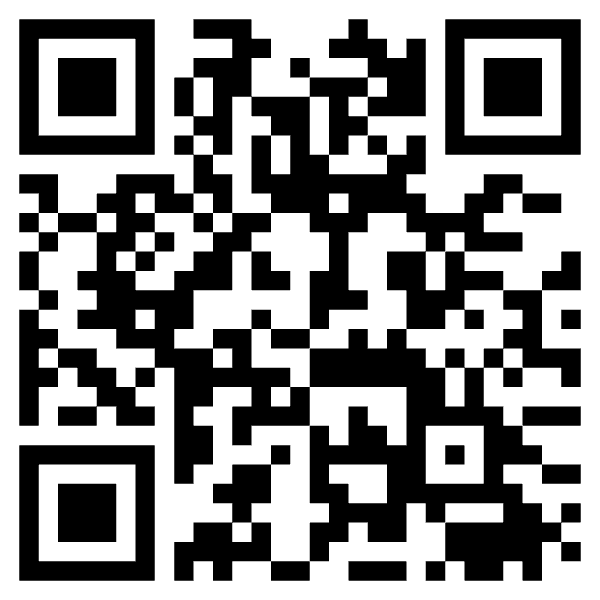 Chomsky Hierarchy
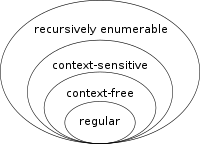 10/30/23
10
Examples:
10/30/23
11
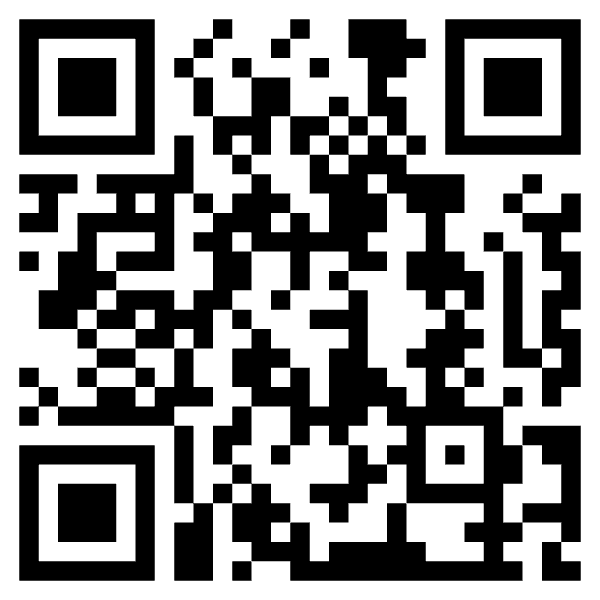 Compilershttps://www.lonelyscholar.com/knuth
10/30/23
12
Compilers & Interpreters
Compiler vs. Interpreter
C vs. python
Which is more valuable (according to a patent lawyer)?
Compiler: source code (foo.c)  object code (a.out)
Parse (step 1): source code  parse tree
Code generation (step 2): parse tree  object code
Intermediate representation: Parse Tree
https://www.cs.auckland.ac.nz/courses/compsci220s1t/archive/compsci220ft/lectures/GGlectures/220ch4_gramm.pdf
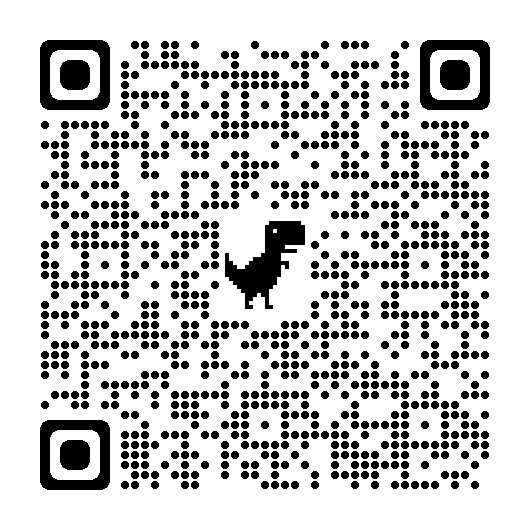 10/30/23
13
Agenda
Chomsky Hierarchy: 
Generative Capacity
Parsing 
(every way ambiguous structures)
PP-attachment & Conjunction
Speech
Prosody (Pitch, Duration, Energy)
Chinese Tone
Discourse
Rhetoric
Grice's Maxims
Interdisciplinary Collaboration
Linguistics
Lexicography
Psychology
Statistics
Medicine
Law
10/30/23
14
Example of Parsing:https://web.stanford.edu/~jurafsky/slp3/17.pdf
Grammar
Parse Tree
Non-Terminal
Phrase
Constituent
Terminal 
Lexical Entry
Leaf
10/30/23
15
Should a Corpus be Balanced?Penn TreeBank: https://aclanthology.org/J93-2004.pdf
10/30/23
16
Syntactic Ambiguity
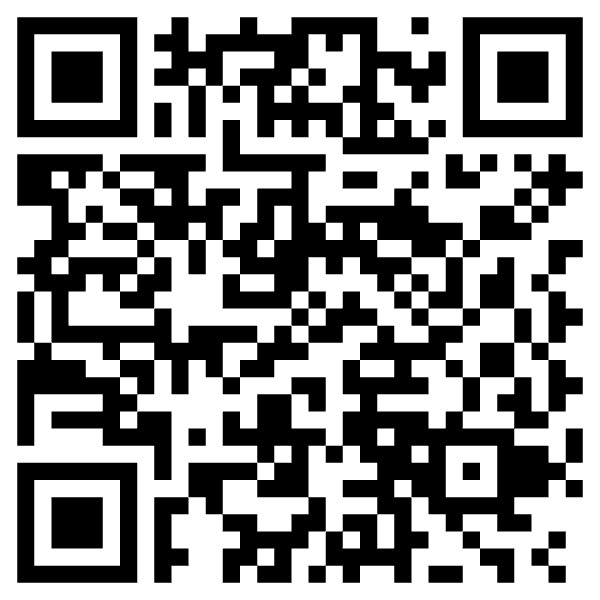 Programming Languages 
(Considered Bad)
Natural Languages 
(Reality or Academic Non-Issuue?)
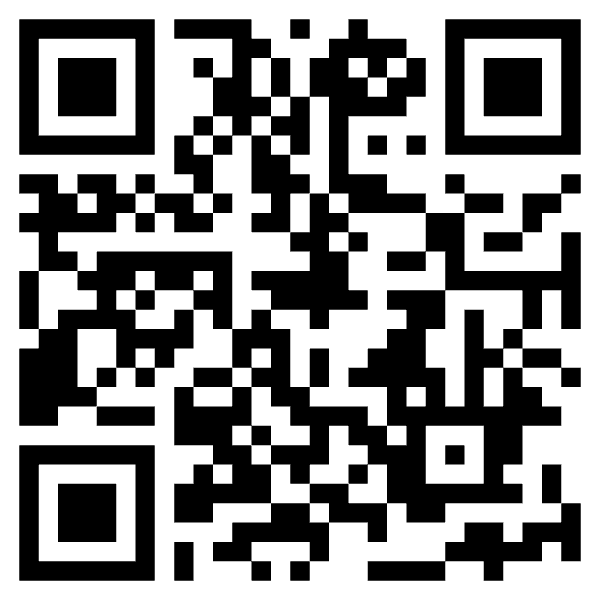 if … then … else …
https://en.wikipedia.org/wiki/Dangling_else 
if a then (if b then s) else s2 
if a then (if b then s else s2)
I shot an elephant in my pajamas
I shot [an elephant in my pajamas]
I shot [ an elephant][in my pajamas]

Time flies like an arrow
Fruit flies like a banana

https://en.wikipedia.org/wiki/List_of_linguistic_example_sentences
10/30/23
17
Constituency
Ivan Sag, 1976, PhD Thesis
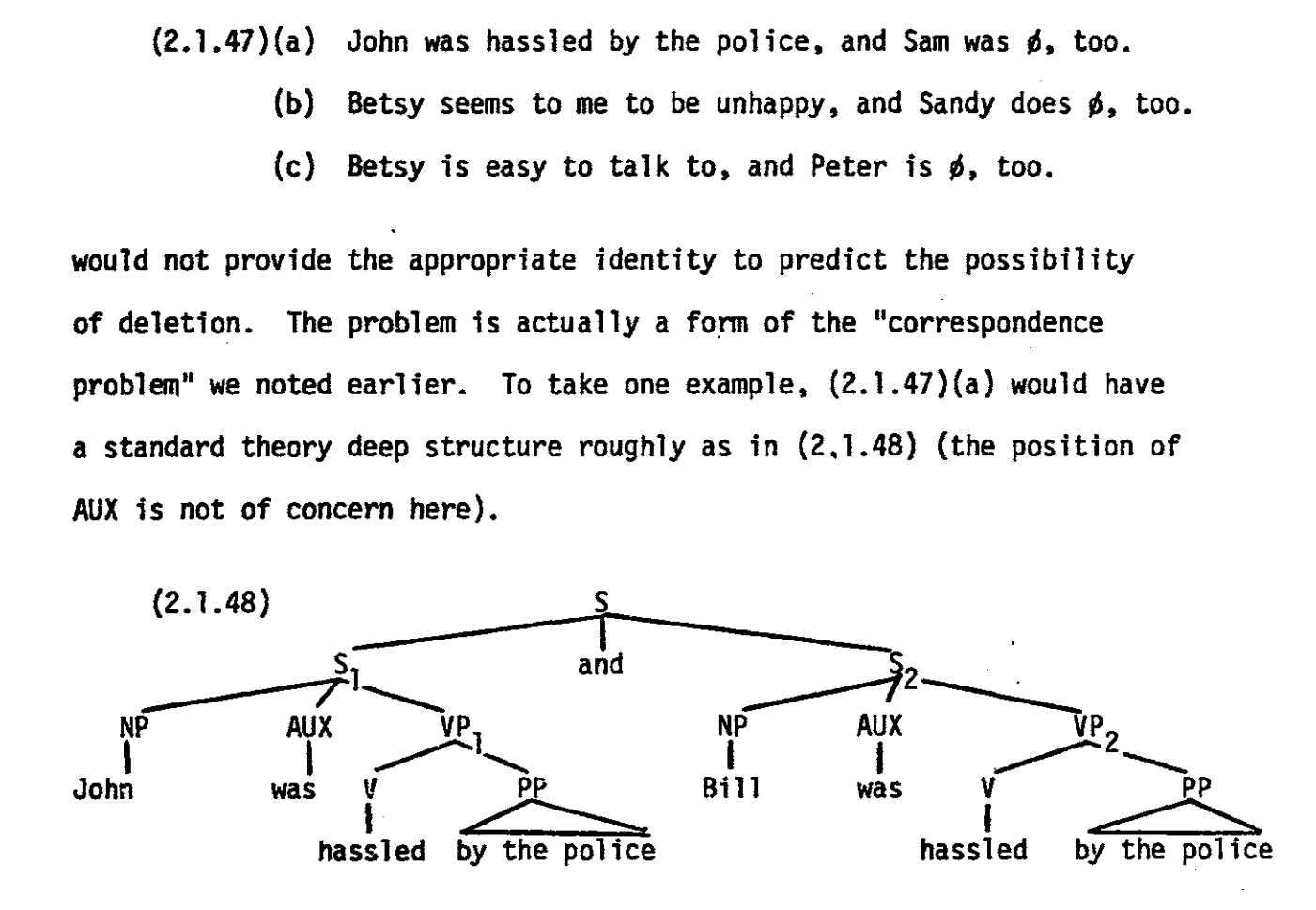 10/30/23
18
https://web.archive.org/web/20220120200245/https://dspace.mit.edu/bitstream/handle/1721.1/16401/03491413.pdf?sequence=1
10/30/23
19
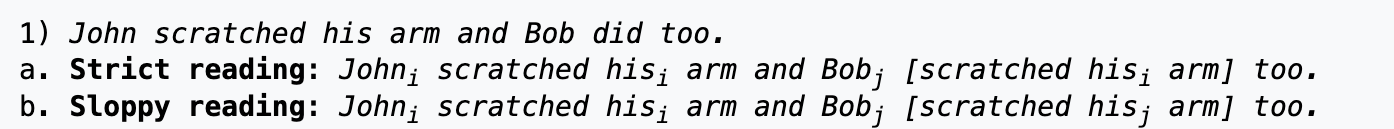 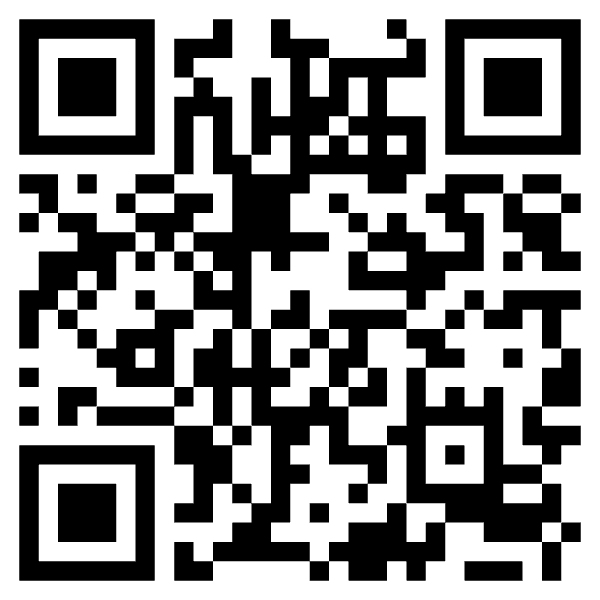 https://en.wikipedia.org/wiki/Sloppy_identity
10/30/23
20
Ivan Sag, 1976, PhD Thesis
10/30/23
21
https://web.archive.org/web/20220120200245/https://dspace.mit.edu/bitstream/handle/1721.1/16401/03491413.pdf?sequence=1
Conjunction & Prosody
Contrastive Stress
Phrase Final Lengthening
Accents

Practical Opportunity
Books on Tape
https://www.openslr.org/12 
Construct parallel corpus of speech and text
Use constraints from both to annotate conjunctions
10/30/23
22
Agenda
Chomsky Hierarchy: 
Generative Capacity
Parsing 
(every way ambiguous structures)
PP-attachment & Conjunction
Speech
Prosody (Pitch, Duration, Energy)
Chinese Tone
Discourse
Rhetoric
Grice's Maxims
Interdisciplinary Collaboration
Linguistics
Lexicography
Psychology
Statistics
Medicine
Law
10/30/23
23
10/30/23
24
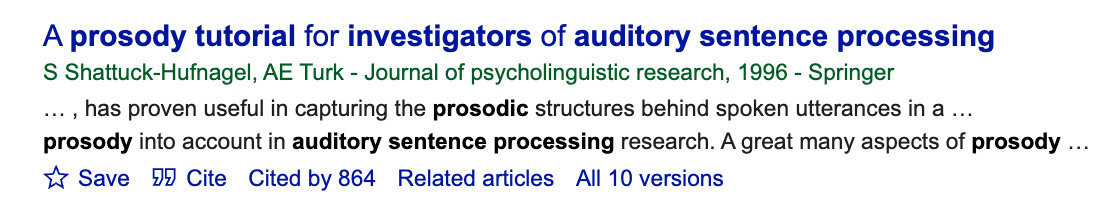 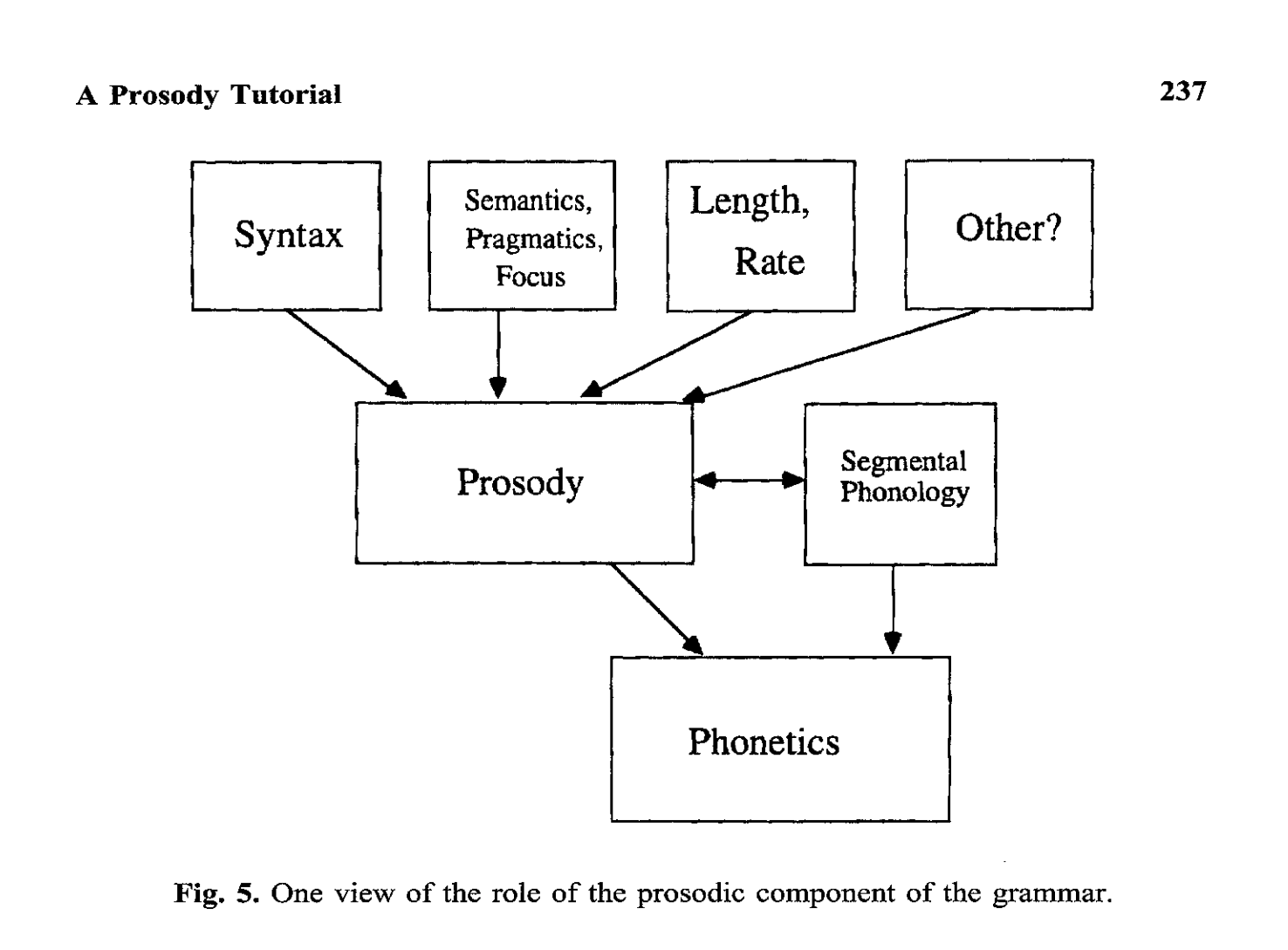 10/30/23
25
Prosody in Speech
Prosody  Pitch, Duration, Energy
Prosodic Constraints involving Constituents
English: Stress, Phrase Final Lengthening
Chinese: Tone (https://en.wikipedia.org/wiki/Tone_sandhi)
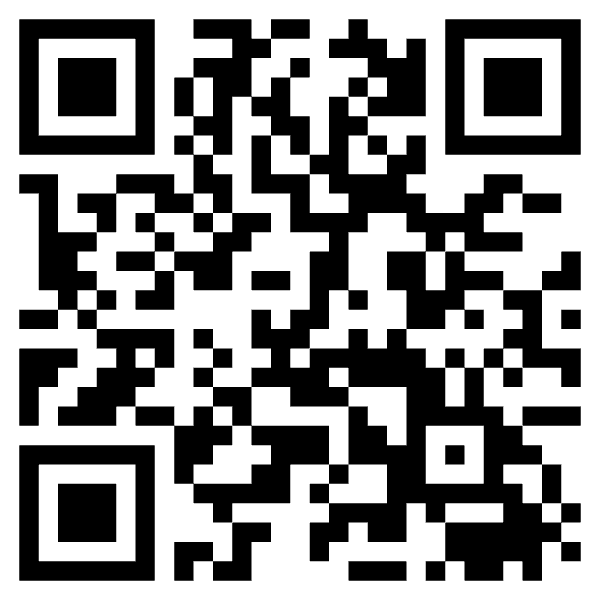 10/30/23
26
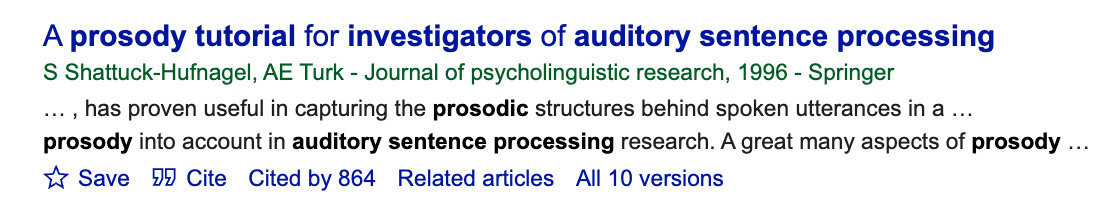 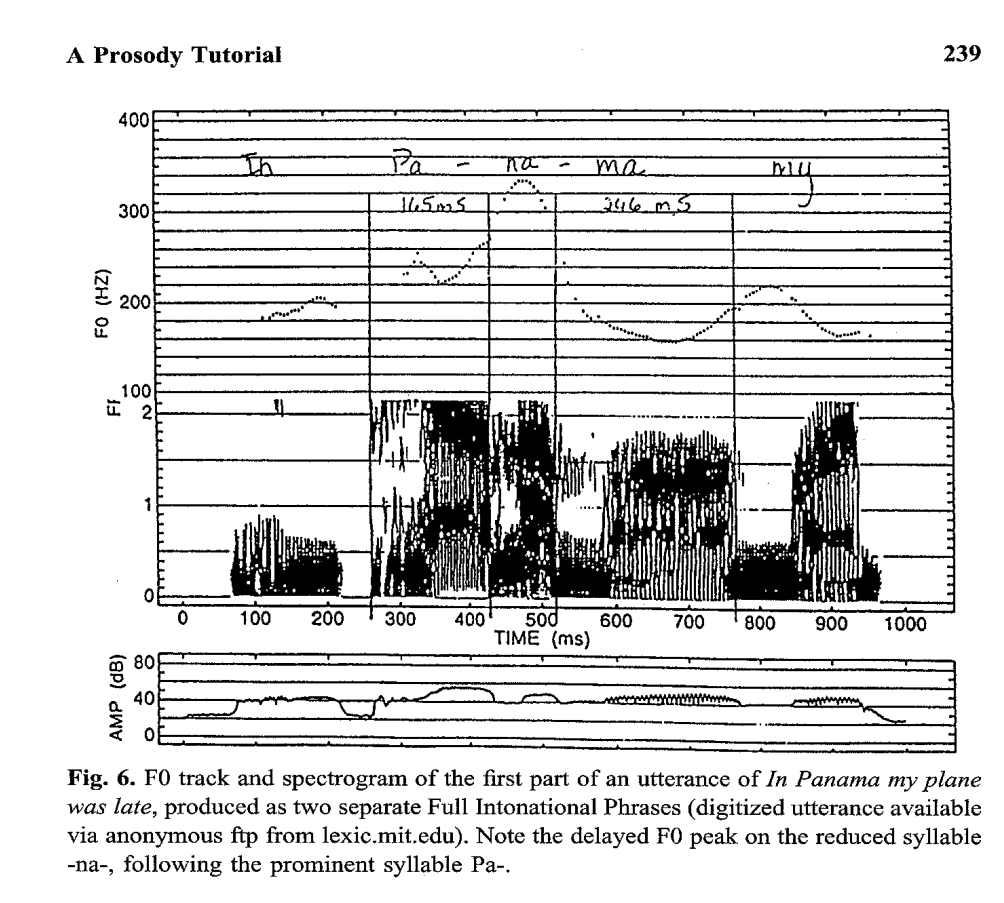 10/30/23
27
https://aclanthology.org/W16-6008.pdf
Diarization
Diarization
10/30/23
28
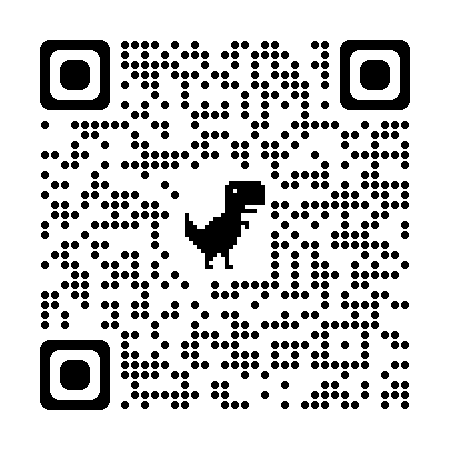 Speech: JM16
Speech-to-Text (STT): Recognition (ASR)
Text-to-Speech (TTS): Synthesis
10/30/23
29
Agenda
Chomsky Hierarchy: 
Generative Capacity
Parsing 
(every way ambiguous structures)
PP-attachment & Conjunction
Speech
Prosody (Pitch, Duration, Energy)
Chinese Tone
Discourse
Rhetoric
Grice's Maxims
Interdisciplinary Collaboration
Linguistics
Lexicography
Psychology
Statistics
Medicine
Law
10/30/23
30
Catalan Numbers: Everyway ambiguoushttps://aclanthology.org/J82-3004.pdf
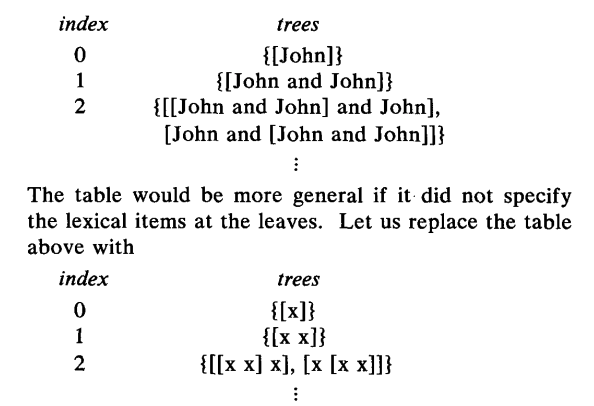 10/30/23
31
ConjunctionACC = argument cluster coordination; RNR = right node raising
Beavers, John, & Sag, Ivan A. (2004). Coordinate Ellipsis and Apparent Non-Constituent Coordination
10/30/23
32
10/30/23
33
Agenda
Chomsky Hierarchy: 
Generative Capacity
Parsing 
(every way ambiguous structures)
PP-attachment & Conjunction
Speech
Prosody (Pitch, Duration, Energy)
Chinese Tone
Discourse
Rhetoric
Grice's Maxims
Interdisciplinary Collaboration
Linguistics
Lexicography
Psychology
Statistics
Medicine
Law
10/30/23
34
Grice's Maxims
The maxim of quantity, where one tries to be as informative as one possibly can, and gives as much information as is needed, and no more.
The maxim of quality, where one tries to be truthful, and does not give information that is false or that is not supported by evidence.
The maxim of relation, where one tries to be relevant, and says things that are pertinent to the discussion.
The maxim of manner, when one tries to be as clear, as brief, and as orderly as one can in what one says, and where one avoids obscurity and ambiguity.
10/30/23
35
Genre: Texts have beginning, Middle & End
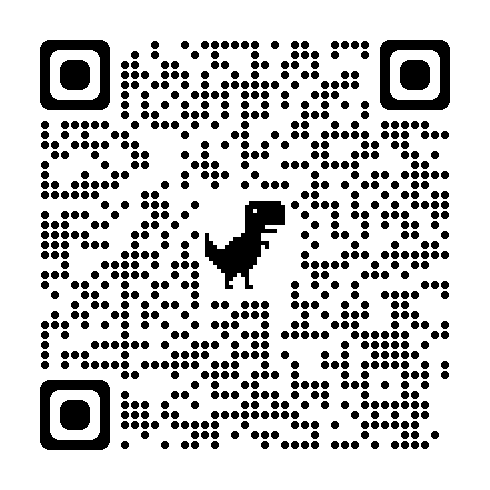 Academic Writing:
Say everything three times
Promise (intro): Say what you will say
Delivery (conclusion): Say what you said
Body: Say it (connect dots between promise and delivery)
News:
Lead with lead
No conclusion (your article will get cut to fit space constraints)
Who-done-it 
No lead (don’t spill the punch line)
First suspect never did it
Conclusion (punch line)
Greek tragedy
Tragic hero starts out with a tragic flaw that ultimately leads to his tragic downfall
Character arc
10/30/23
36
Writing 101: The 12 Literary Archetypeshttps://www.masterclass.com/articles/writing-101-the-12-literary-archetypes
Lover: The romantic lead who’s guided by the heart.
Strengths: humanism, passion, conviction
Weaknesses: naivete, irrationality
Example: Romeo and Juliet
The Hero: The protagonist who rises to meet a challenge and saves the day.
Strengths: courage, perseverance, honor
Weaknesses: overconfidence, hubris
Example: Achilles (The Iliad)
The Magician: A powerful figure who has harnessed the ways of the universe to achieve key goals.
Strengths: omniscience, omnipotence, discipline
Weaknesses: corruptibility, arrogance
Example: Darth Vader (Star Wars)
The Outlaw: The rebel who won’t abide by society’s demands.
Strengths: independent thinking, virtue, owes no favors
Weaknesses: self-involved, potentially criminal
Example: Batman (The Dark Knight)
The Explorer: A character naturally driven to push the boundaries of the status quo and explore the unknown.
Strengths: curious, driven, motivated by self-improvement
Weaknesses: restless, unreliable, never satisfier
Odysseus (The Odyssey)
 The Sage: A wise figure with knowledge for those who inquire. The mother figure or mentor is often based on this archetype.
Strengths: wisdom, experience, insight
Weaknesses: cautious, hesitant to actually join the action
Athena (The Odyssey)
The Innocent: A morally pure character, often a child, whose only intentions are good.
Strengths: morality, kindness, sincerity
Weaknesses: vulnerable, naive, rarely skilled
Example: Tiny Tim (A Christmas Carol)
The Creator: A motivated visionary who creates art or structures during the narrative.
Strengths: creativity, willpower, conviction
Weaknesses: self-involvement, single-mindedness, lack of practical skills
Example: Zeus (The Iliad)
The Ruler: A character with legal or emotional power over others.
Strengths: omnipotence, status, resources
Weaknesses: aloofness, disliked by others, out of touch
Example: Tony Soprano (The Sopranos)
The Caregiver: A character who continually supports others and makes sacrifices on their behalf.
Strengths: honorable, selfless, loyal
Weaknesses: lacking personal ambition or leadership
Example: Mary Poppins (Mary Poppins)
The Everyman: A relatable character who feels recognizable from daily life.
Strengths: grounded, salt-of-the-earth, relatable
Weaknesses: lacking special powers, often unprepared for what’s to come
Example: Bilbo Baggins (The Hobbit)
The Jester: A funny character or trickster who provides comic relief, but may also speak important truths.
Strengths: funny, disarming, insightful
Weaknesses: can be obnoxious and superficial
Example: King Lear’s Fool
10/30/23
37
Formal Linguistics
Constituency
Predicate-Argument Structure
Subject-Verb-Object Relations
Raising / Control (Equi)
Logical Form (Binding Theory)
https://en.wikipedia.org/wiki/Government_and_binding_theory 
Wh-movement
Quantifier Scope
Pronoun Binding (Co-reference)
Sound & Meaning
But not:
Spelling
Lexicography
Historical Linguistics
Sociolinguistics
Distribution 
(PMI, Word2vec, BERT, perplexity)
Psycholinguistics 
(Reaction Times, Memory Limitations, Errors)
Education
Statistics
10/30/23
38
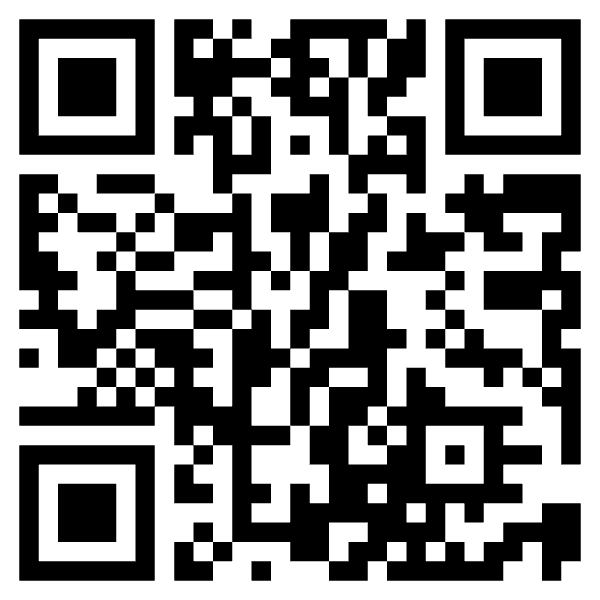 Raising vs. Controlhttps://www.ling.upenn.edu/courses/ling150/ch9.html#idiom-chunks
10/30/23
39
Semantics & Phonology
Sound & Meaning
But not:
Spelling
Lexicography
Historical Linguistics
Sociolinguistics
Distribution 
(PMI, Word2vec, BERT, perplexity)
Psycholinguistics 
(Reaction Times, Memory Limitations, Errors)
Education
Statistics
10/30/23
40
Competence vs. Performance
https://en.wikipedia.org/wiki/Linguistic_competence
https://en.wikipedia.org/wiki/Linguistic_performance
In linguistics, linguistic competence is the system of unconscious knowledge 
that one knows when they know a language. 
It is distinguished from linguistic performance, 
which includes all other factors that allow one to use one's language in practice.
The term linguistic performance was used by Noam Chomsky in 1960 to describe 
"the actual use of language in concrete situations".
10/30/23
41
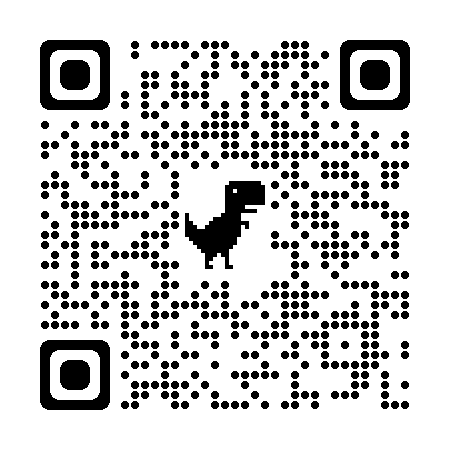 https://dl.acm.org/doi/pdf/10.1145/2483691.2483693
10/30/23
42
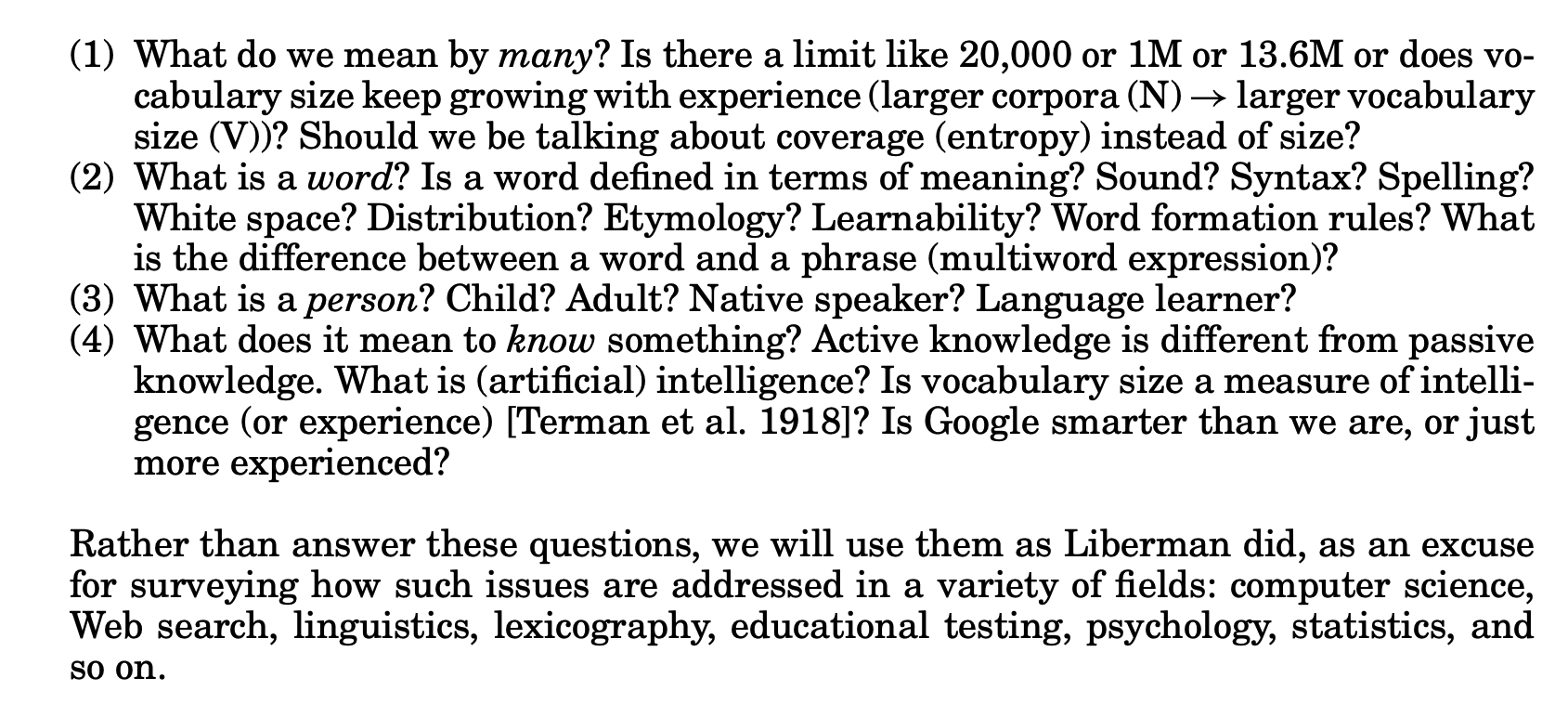 10/30/23
43
Lexicography Perspective
General Vocabulary
Technical Terminology
Regionalisms
Gazetteers
10/30/23
44
10/30/23
45
Statistics
10/30/23
46
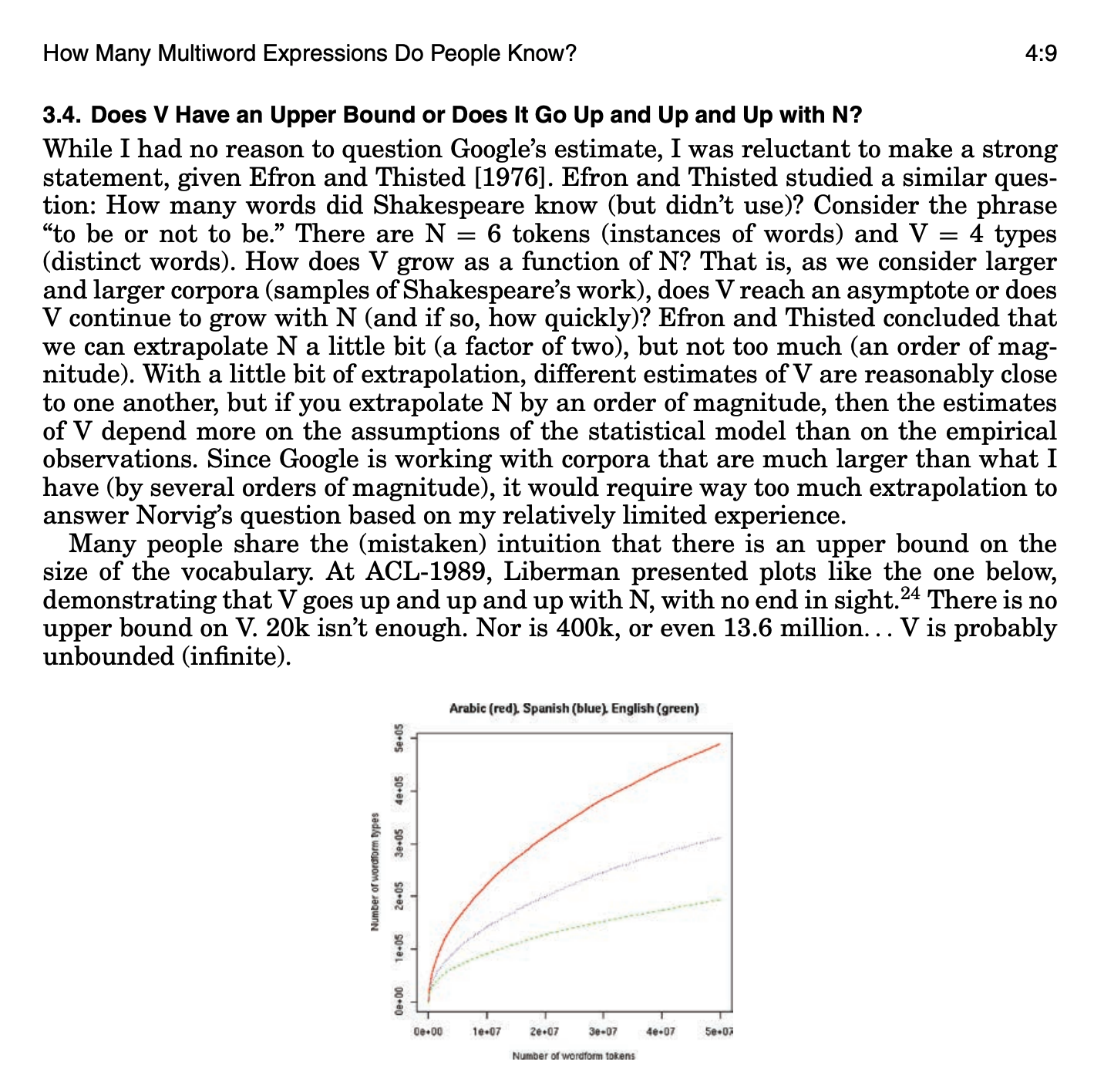 to be or not to be
4 types
6 tokens
http://itre.cis.upenn.edu/~myl/languagelog/archives/005514.html
10/30/23
47
10/30/23
48
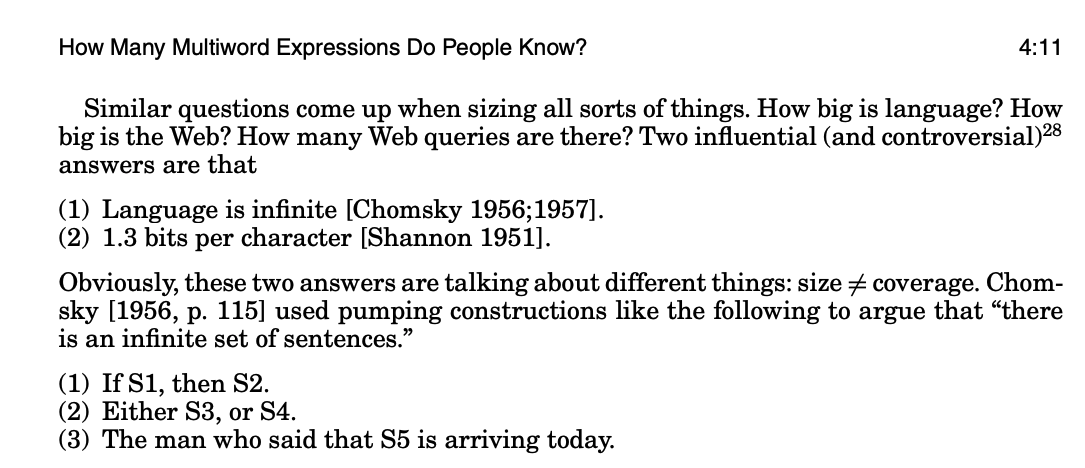 10/30/23
49
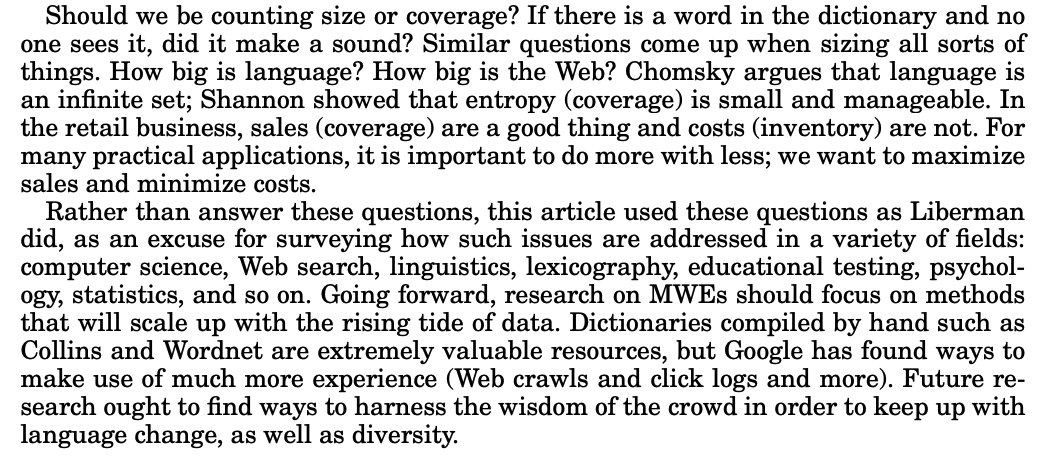 10/30/23
50
Agenda
Chomsky Hierarchy: 
Generative Capacity
Parsing 
(every way ambiguous structures)
PP-attachment & Conjunction
Speech
Prosody (Pitch, Duration, Energy)
Chinese Tone
Discourse
Rhetoric
Grice's Maxims
Interdisciplinary Collaboration
Linguistics
Lexicography
Psychology
Education
Statistics
Medicine
Law
10/30/23
51